Mission objectives and targets
Restore our Ocean and Waters by 2030
ENABLERS
Mediterranean sea basin
Baltic & North sea basin
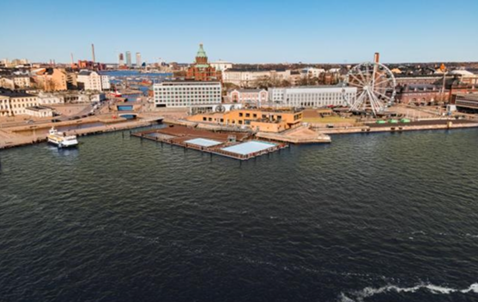 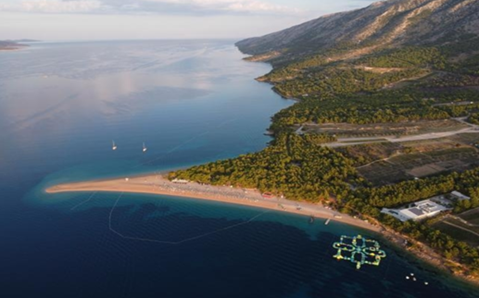 Protect and restore marine and freshwaters ecosystems and biodiversity
Prevent and eliminate pollution of our ocean, seas and  waters
Mission lighthouses: spaces of transformation to pilot, demonstrate, develop and deploy the Mission activities across EU
Make the blue economy carbon- neutral and circular
Atlantic & Arctic coast
Danube river basin
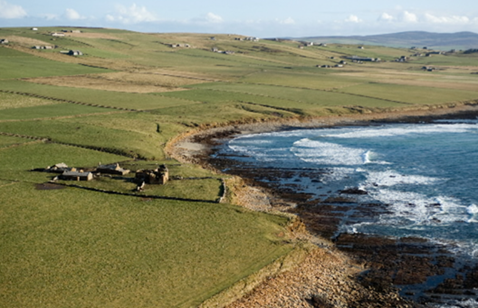 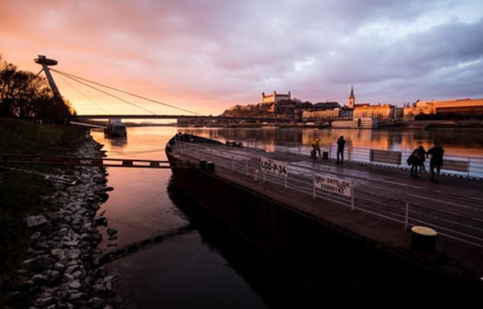 Enabler: European Digital Twin of the Ocean
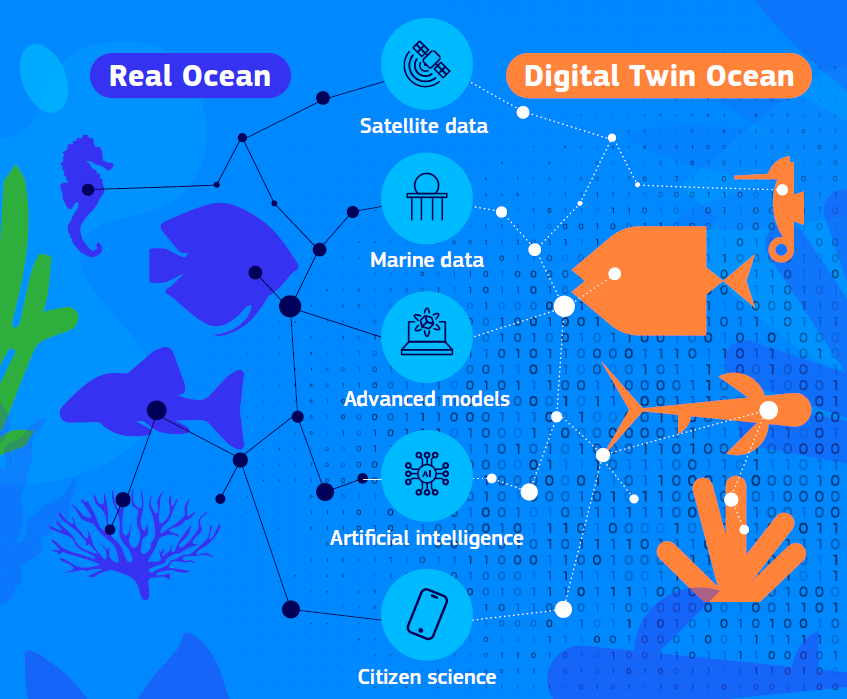 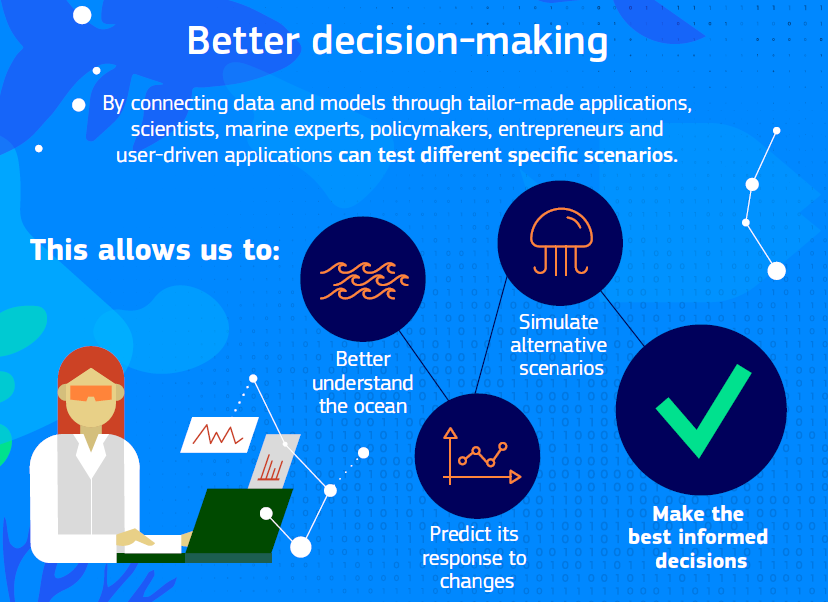 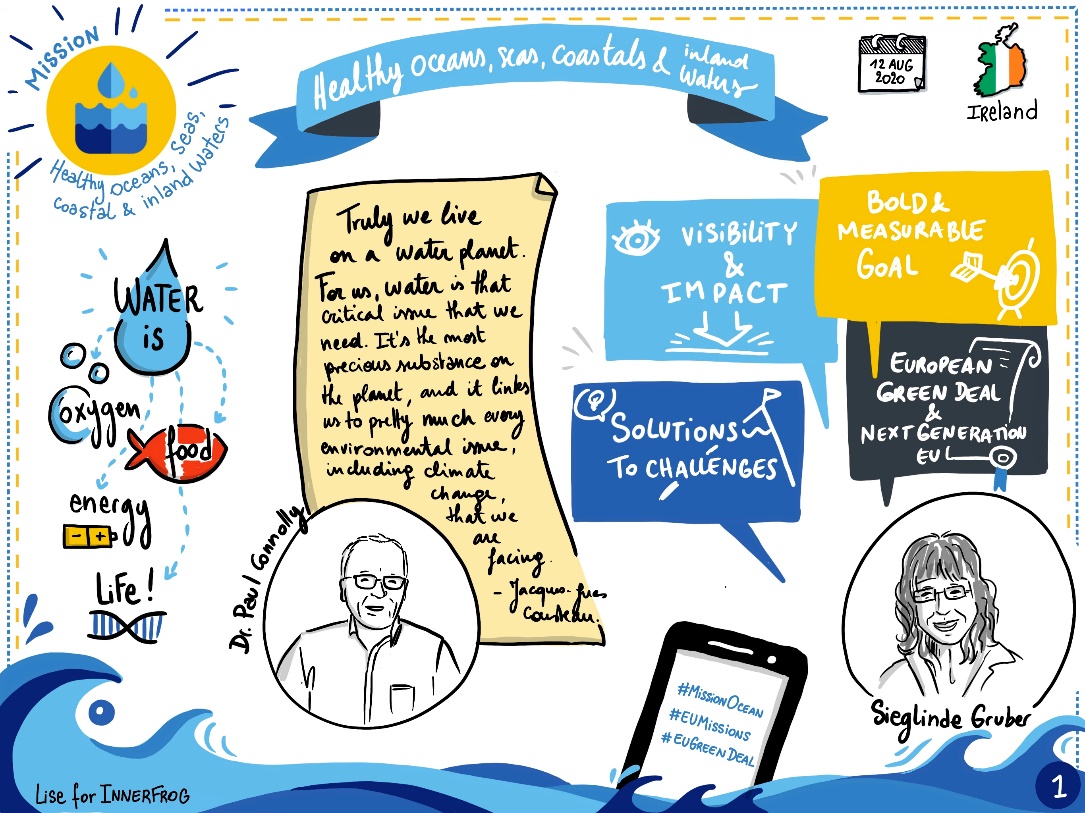 Enabler:Public Mobilisation
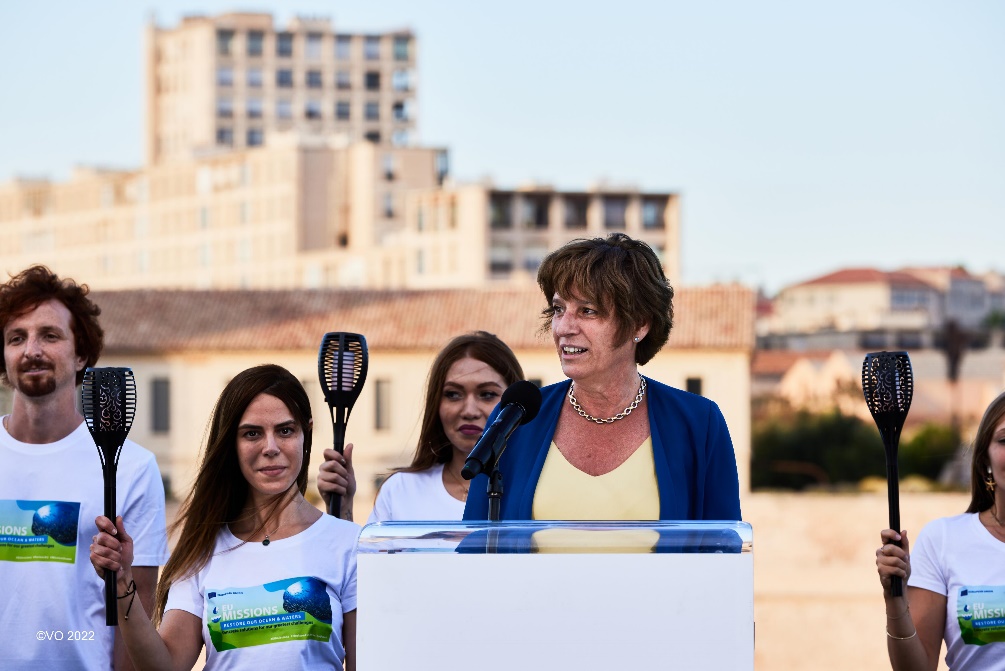 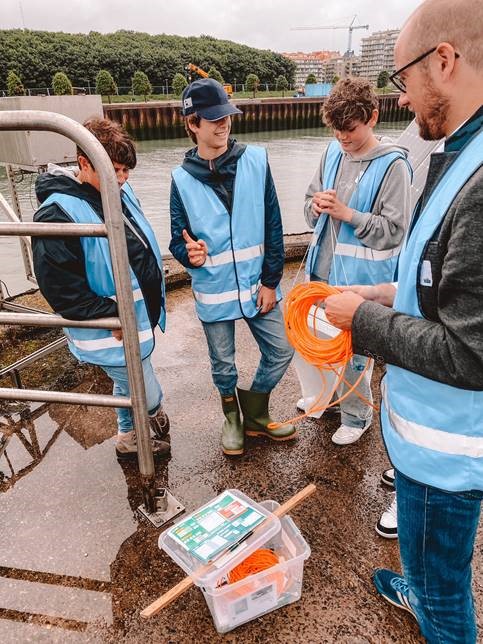 HE Mission Work programmes 2021-2023
2021
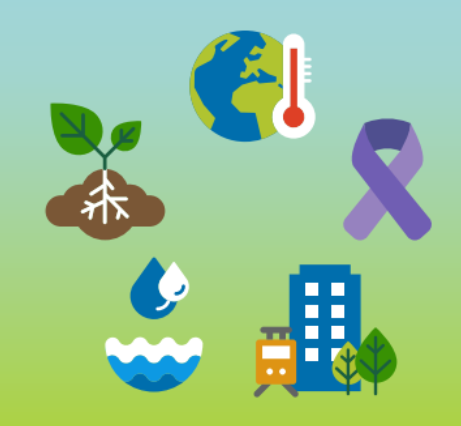 2022
2023
EU Support for Mission
Implementation Charter
SYNERGIES – Teaming up beyond EC / HE level
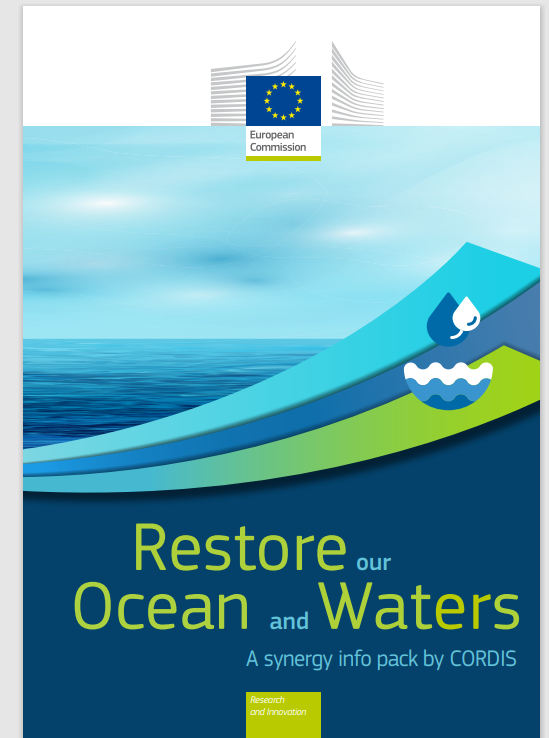 Across different EU Programmes 
Horizon Europe, EMFAF, Life, Inter-Reg, InvestEU 
With Member States and Regions
National and regional programmes / initiatives, partnerships 
With International partners / initiatives
UN Decade Ocean Sciences, UfM, Alliances (e.g. AAORA)
With public & private sectors, and investors
Universities, Joint Undertakings, EIB, EBRD, philanthropy
With citizens and youth
Citizens initiatives, EU4Ocean, Youth ocean Ambassadors
Mission Charter: A joint commitment to Restoring our Ocean and Waters
Usefull links:
Missions page: https://research-and-innovation.ec.europa.eu/funding/funding-opportunities/funding-programmes-and-open-calls/horizon-europe/eu-missions-horizon-europe_en
Mission Ocean page: https://research-and-innovation.ec.europa.eu/funding/funding-opportunities/funding-programmes-and-open-calls/horizon-europe/eu-missions-horizon-europe/restore-our-ocean-and-waters_en
Mission Ocean Charter activity submission: https://ec.europa.eu/eusurvey/runner/MissionOceanWatersCharter
#MissionOcean 
#EUmissions  
#HorizonEU